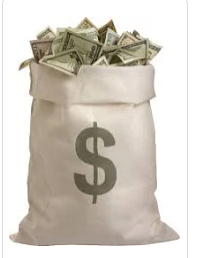 IALJune 2022
Budget
Money
Manager, Visionary, Fundraiser